Starter
4
Spelling Focus – S47: Endings that sound like /shuhn/, spelt –tion, –sion, –ssion, –cian
Day
Don’t ‘Shun’ These Words!
Can you think of (and spell) the ‘tion’/’sion’/’ssion’ or ’cian’ letter string words that are missing from these sentences?
We always make a                  before we start any science experiments.
If you’ve completed your work, please complete the                  activity.
Do you have                     to be out of the classroom?
After watching the                     , I had a go at doing some of the card tricks on my friends!
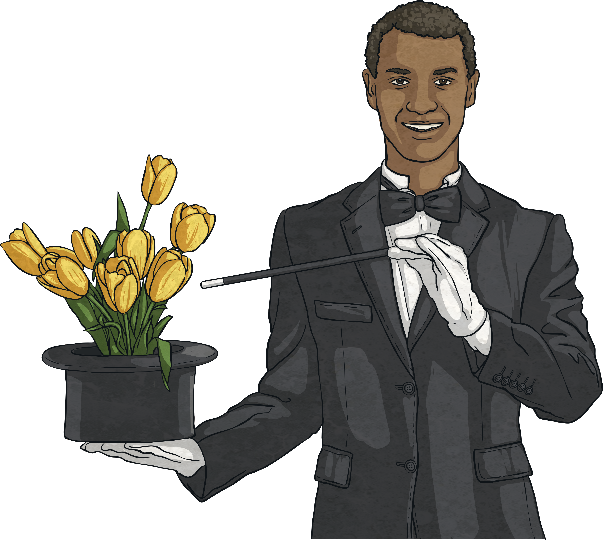 Can you think of two more words with each of the letter strings above?
4
Spelling Focus – S47: Endings that sound like /shuhn/, spelt –tion, –sion, –ssion, –cian
Day
Don’t ‘Shun’ These Words! Answers
Can you think of (and spell) the ‘tion’/’sion’/’ssion’ or ’cian’ letter string words that are missing from these sentences?
We always make a                  before we start any science experiments.
We always make a prediction before we start any science experiments.
If you’ve completed your work, please complete the                  activity.
If you’ve completed your work, please complete the extension activity.
Do you have                     to be out of the classroom?
Do you have permission to be out of the classroom?
After watching the                     , I had a go at doing some of the card tricks on my friends!
After watching the magician, I had a go at doing some of the card tricks on my friends!
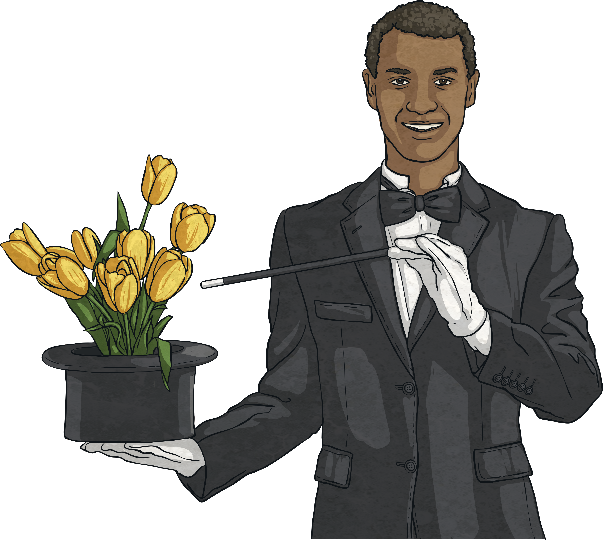 4
Spelling Focus – S47: Endings that sound like /shuhn/, spelt –tion, –sion, –ssion, –cian
Day
Don’t ‘Shun’ These Words! Answers
Can you think of two more words with each of the letter strings above?
Possible answers include:
tion
nation
imagination
pollution
sion
division
confusion
collision
ssion
impression
expression
possession
cian
musician
politician
electrician
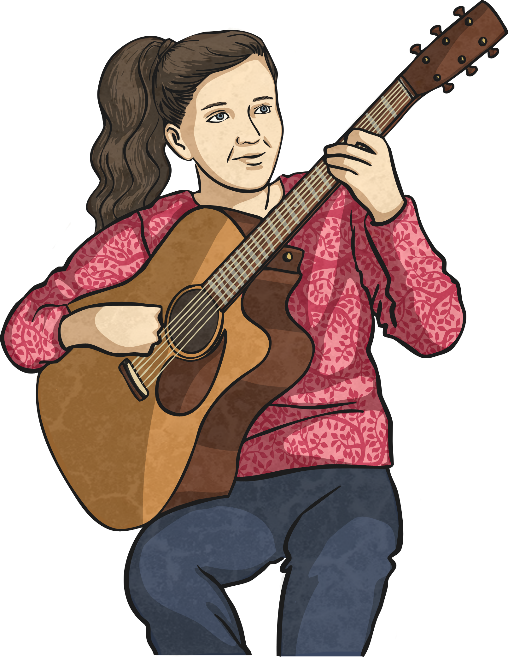 Tuesday 19th January 2021
LO: Can I write from the viewpoint of a character?
Success Criteria
I can recap on the events in the novel so far.
I can think like the main character.
I can use my knowledge of subtext to create a convincing diary entry
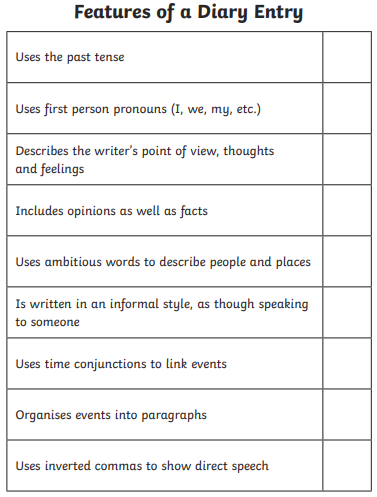 What do we know about Michael’s life so far?
List main events chronologically? 
What emotions is he going through?
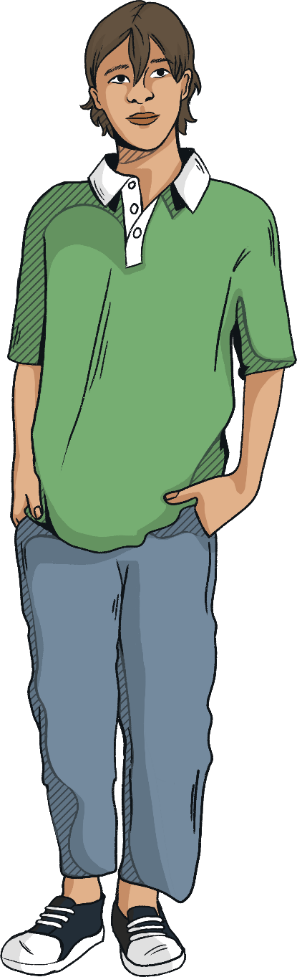 Activity
Now write your own diary entry as the main character (Michael). Use the features checklist, the plan and the model diary entry if you are stuck.
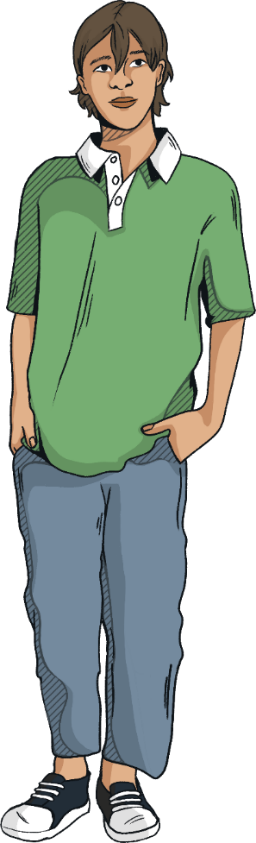 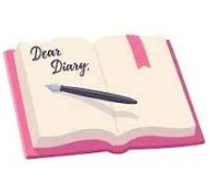